ΔΗΜΗΤΡΗΣ ΠΑΣΧΑΛΟΥΔΗΣ

Μάρκετινγκ
Όσα πρέπει να γνωρίζετε 
και δεν έχετε ρωτήσει
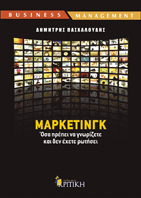 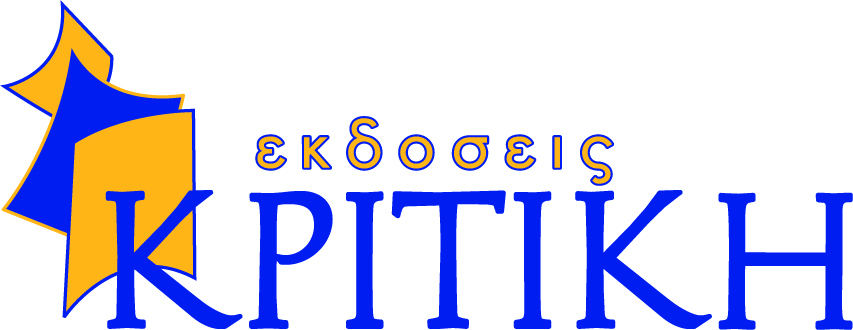 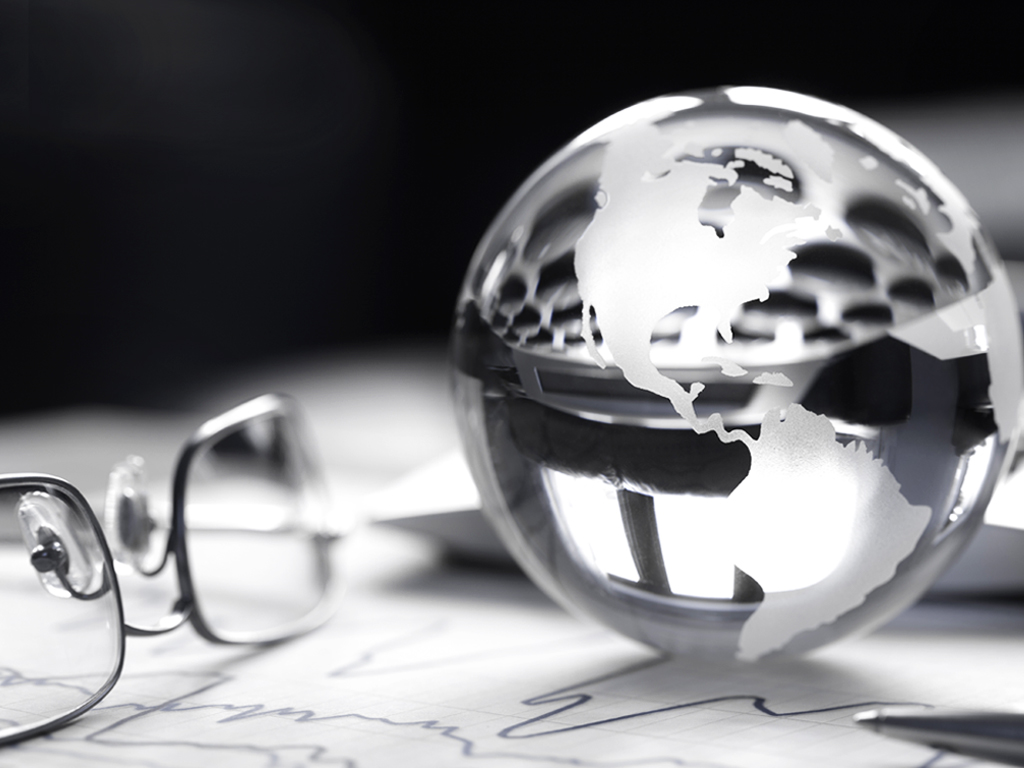 Κεφάλαιο 2ΤΟ ΠΑΚΕΤΟ ΠΡΟΣΦΟΡΑΣ  ΜΑΡΚΕΤΙΝΓΚ
… ότι γαρ αδελφός μου εί, ού δουλεύσεις μοι δωρεάν, απάγγειλόν μοι τις  ο μισθός σου εστί
	           Γένεσις, κθ΄15
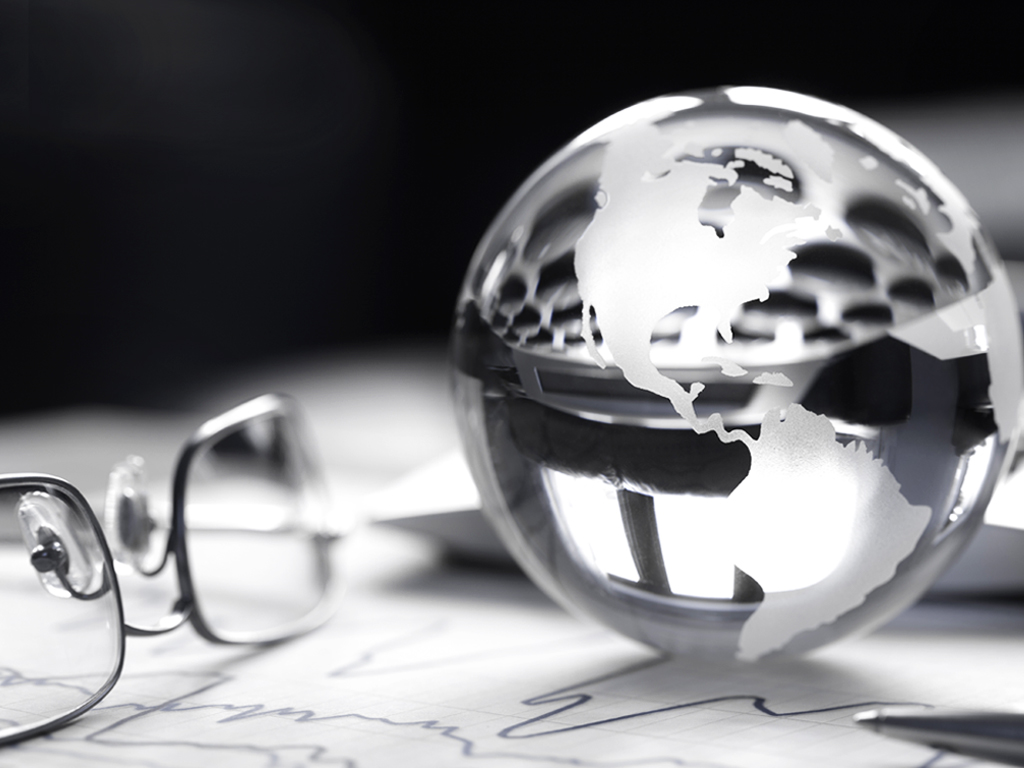 ΠΑΣΧΑΛΟΥΔΗΣ ΔΗΜΗΤΡΗΣ
Το πακέτο προσφοράς μάρκετινγκ
Προϊόν
Τιμή
Προώθηση
Τόπος (κανάλια διανομής)
Τα εργαλεία του μάρκετινγκ είναι:
Το πακέτο προσφοράς ή μίγμα μάρκετινγκ ή 4Ρ (επειδή οι αντίστοιχες αγγλικές λέξεις αρχίζουν από Ρ) είναι ο συνδυασμός εργαλείων του μάρκετινγκ για να γίνει το προϊόν επιθυμητό και προσιτό στους καταναλωτές της αγοράς - στόχου.
Προϊόν (Product)
 Tιμή (Price)
 Προώθηση (Promotion)
 Τόπος (Place)
Προϊόν
Προϊόν είναι ένα υλικό ή άυλο είδος που προσφέρεται για πώληση σε άτομα που το έχουν ανάγκη. Κάθε προϊόν είναι μίγμα στοιχείων (στιλ, ποιότητα, προδιαγραφές κ.ά.), που μπορούν να τροποποιηθούν 
για να ταιριάζουν με τις ανάγκες 
της αγοράς - στόχου
Ταξινόμηση προϊόντων
Καταναλωτικά προϊόντα
Βιομηχανικά προϊόντα
Προϊόντα ευκολίας
Προϊόντα επιλογής
Ειδικά προϊόντα
Αζήτητα προϊόντα
Ακατέργαστα υλικά ή πρώτες ύλες
Κατασκευαστικά υλικά
Εξαρτήματα
Εγκαταστάσεις
Πρόσθετος εξοπλισμός και εφόδια λειτουργίας
Καμπύλη κύκλου ζωής προϊόντος
Κύκλος ζωής προϊόντος
Κύκλος ζωής του προϊόντος
Εισαγωγή
Ανάπτυξη
Ωριμότητα
Παρακμή
Σειρές νέων προϊόντων
Όταν μια εταιρεία προσφέρει μια ομάδα από συναφή  ή όχι προϊόντα τότε λέμε ότι έχουμε σειρά προϊόντων. Οι σειρές προϊόντων ανταποκρίνονται σε παρόμοιες ανάγκες πελατών, διανέμονται από παρόμοια σημεία πώλησης, εμπίπτουν σε συγκεκριμένη κλίμακα τιμών και απευθύνονται σε παρόμοιες ομάδες στόχου
Εισαγωγή
Εισαγωγή
Δεν έχει συγκεκριμένη χρονική διάρκεια
Διαφέρει από προϊόν σε προϊόν
Περιλαμβάνει υψηλά κόστη
Έχει υψηλό βαθμό αποτυχίας
Όλη η προσπάθεια του μάρκετινγκ είναι να δημιουργήσει επιθυμία για το προϊόν αυτό καθαυτό και όχι για τη συγκεκριμένη μάρκα
Ανάπτυξη
Ανάπτυξη
Οι πωλήσεις και τα κέρδη αυξάνουν
 Εισχωρούν ανταγωνιστές στην αγορά μιμούμενοι το πρωτοπόρο προϊόν
 Δίνεται μεγαλύτερη έμφαση στη μάρκα
 Είναι δυνατόν η τιμή να αρχίσει να πέφτει
Ωριμότητα
Οι πωλήσεις συνεχίζουν να αυξάνουν αλλά με ρυθμό πιο αργό απ’ ό,τι στην προηγούμενη περίοδο
Οι πωλήσεις αγγίζουν το υψηλότερο σημείο
Ο ανταγωνισμός είναι έντονος
Οι παραγωγοί δαπανούν περισσότερα σε προσπάθειες προώθησης και διαφήμισης
Οι παραγωγοί ενισχύουν το προϊόν με νέα χαρακτηριστικά 
Μείωση των κερδών και για τον παραγωγό και για τον πωλητή του προϊόντος
Ωριμότητα
Παρακμή
Οι πωλήσεις και τα κέρδη φθίνουν
Πολλές εταιρείες αποσύρονται από την αγορά 
Ο έλεγχος του κόστους είναι πολύ σημαντικός 
Οι επιλογές του μάνατζμεντ της εταιρςίας είναι:
 Να ανανεώσει το προϊόν
 Να αξιολογήσει την αποδοτικότητα των προγραμμάτων παραγωγής και μάρκετινγκ
 Να καταργήσει τα μη κερδοφόρα προϊόντα από τη σειρά προϊόντων
 Να εξαντλήσει το προϊόν μειώνοντας όλα τα κόστη σε όλα τα επίπεδα μέχρι την ολική απόσυρσή του από την αγορά
Κύκλος ζωής προϊόντος και αντιδράσεις του μάρκετινγκ
Μορφές κύκλου ζωής προϊόντος
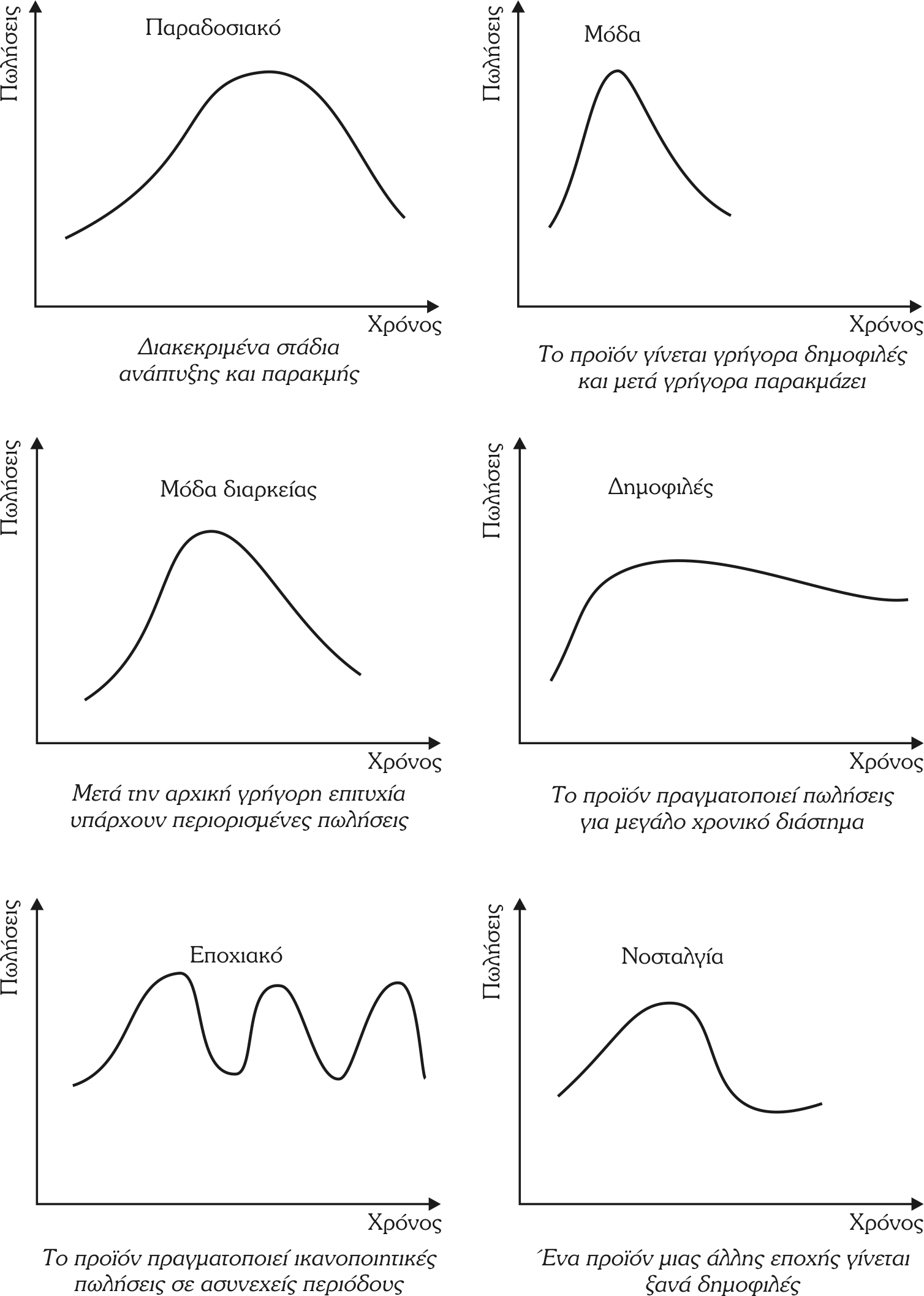 Μορφές κύκλου ζωής προϊόντος
Κύκλος ζωής προϊόντος και στρατηγικές μάρκετινγκ
Η στρατηγική επανατοποθέτησης 
 Η στρατηγική επιμήκυνσης της ζωής του προϊόντος
 Η στρατηγική διακοπής της διάθεσης του προϊόντος
Μάρκα
Μια μάρκα προϊόντος δημιουργείται από ένα όνομα, μια φράση, ένα σύμβολο, μια γραφική παράσταση ή ένα συνδυασμό από αυτά. Το σήμα μιας μάρκας είναι το σύμβολο ή η γραφική παράσταση που χρησιμοποιείται για να αναγνωρίζεται οπτικά το προϊόν. Όταν μια μάρκα πάρει τα νομικά δικαιώματα, μιλάμε 
για εμπορικό σήμα
Στρατηγικές σηματοποίησης
Η χρησιμοποίηση της ίδιας ονομασίας μάρκας σε κάθε προϊόν (στρατηγική της οικογενειακής μάρκας) 
Η χρησιμοποίηση μιας ξεχωριστής ονομασίας σε κάθε προϊόν (στρατηγική πολλαπλής μάρκας)
Η χρησιμοποίηση ενός συνδυασμού του εμπορικού ονόματος της εταιρείας και του ατομικού ονόματος του προϊόντος
Η χρησιμοποίηση μιας ξεχωριστής ονομασίας μάρκας σε κάθε ομάδα προϊόντων, που δημιουργεί η εταιρεία σύμφωνα με την ποιότητα
Στρατηγικές σηματοποίησης
Συσκευασία
Η συσκευασία πέρα του ότι εξασφαλίζει τη μη καταστροφή και τη μη φθορά του προϊόντος, βοηθάει την πώληση δίνοντας στον καταναλωτή συγκεκριμένες πληροφορίες: 
 Από τι αποτελείται
 Πώς να χρησιμοποιηθεί
 Πώς να αποθηκευτεί
 Σε τι διαφέρει από τα ανταγωνιστικά προϊόντα
 Ένα διαφημιστικό μήνυμα
 Την εγγύηση
 Την τιμή κ.ά.
ΣΥΣΚΕΥΑΣΙΑ
Τιμολόγηση
ΜΕΘΟΔΟΙ ΤΙΜΟΛΟΓΗΣΗΣ

 Μέθοδος τιμολόγησης με βάση το κόστος συν
 Μέθοδος τιμολόγησης με βάση την 
προσφορά-ζήτηση
 Μέθοδος τιμολόγησης με βάση τα στοιχεία του ανταγωνισμού
ΤΙΜΟΛΟΓΗΣΗ
Τιμολόγηση
               συνέχεια
ΚΟΣΤΗ ΠΑΡΑΓΩΓΙΚΗΣ ΔΙΑΔΙΚΑΣΙΑΣ
Τα άμεσα κόστη
Τα έμμεσα κόστη
Τα μεταβλητά κόστη
Τα σταθερά κόστη
Τιμολόγηση
               συνέχεια
ΥΠΟΛΟΓΙΣΜΟΣ ΤΟΥ ΝΕΚΡΟΥ ΣΗΜΕΙΟΥ ΕΝΟΣ ΠΡΟÏΟΝΤΟΣ
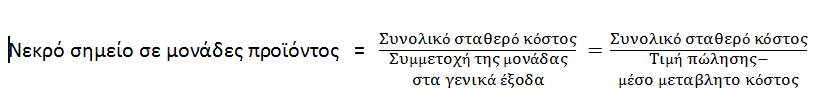 Καμπύλη ζήτησης
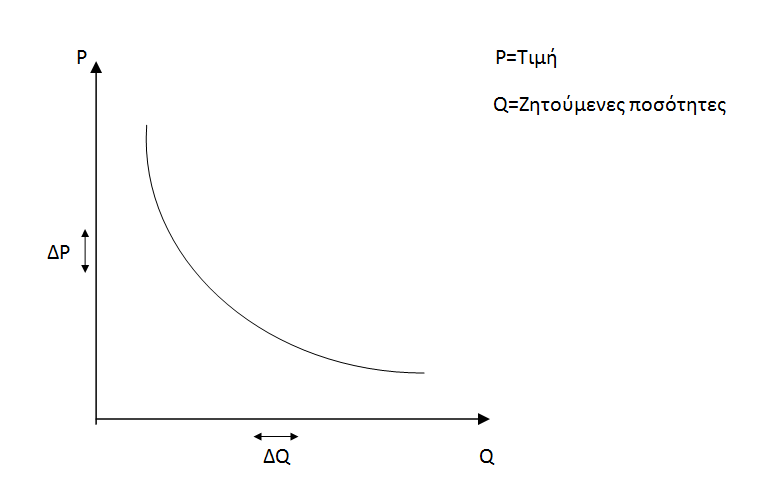 Οι καμπύλες ζήτησης απεικονίζουν την επίδραση που έχουν στη ζήτηση η διακύμανση των τιμών
Ελαστικότητα ζήτησης
ΔQ: Μεταβολή ζήτησης
Q: Αρχική ζήτηση


DΡ: Μεταβολή τιμής
Ρ: Αρχική τιμή
Διάφοροι τύποι ελαστικότητας
Διάφοροι τύποι ελαστικότητας
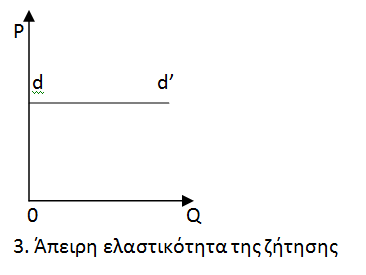 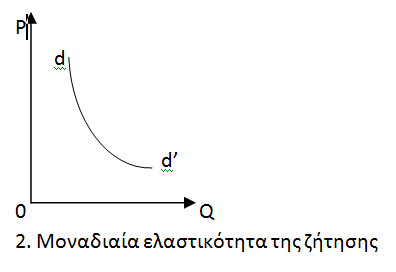 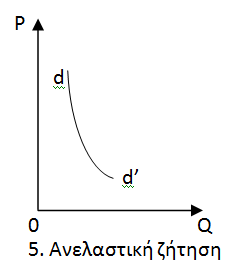 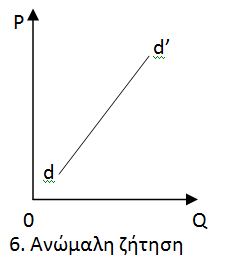 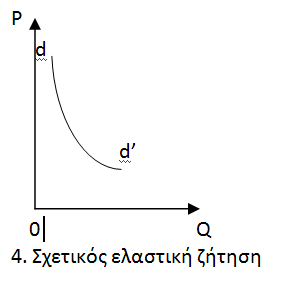 Στρατηγικές τιμολόγησης
ΣΤΡΑΤΗΓΙΚΕΣ ΤΙΜΟΛΟΓΗΣΗΣ
Τιμολόγηση κορυφής ή τιμολόγηση υψηλών τιμών
Τιμολόγηση διείσδυσης
 Τιμολόγηση ανά μονάδα μέτρησης
Τιμολόγηση ευθυγράμμισης
Τιμολόγηση προβολής
Τιμολόγηση με τιμή «δόλωμα»
Τιμολόγηση γοήτρου
Άρτια - περιττή τιμολόγηση
Τιμολόγηση με εκπτώσεις
Γεωγραφικοί παράγοντες στην τιμολόγηση
Προώθηση
ΠΡΟΩΘΗΣΗ
Το  μάρκετινγκ δημιουργεί και στέλνει μηνύματα σε συγκεκριμένους αποδέκτες, κυρίως στους καταναλωτές. Όταν αυτά τα μηνύματα φθάνουν στους αποδέκτες, είναι κατανοητά και τους κάνουν να ενεργούν, μιλάμε για επιτυχημένες επικοινωνίες του μάρκετινγκ
Διανομή
ΔΙΑΝΟΜΗ
Κανάλια διανομής

Το μήκος των καναλιών διανομής ποικίλλει. Αν το προϊόν ή η υπηρεσία πηγαίνει κατευθείαν από τον παραγωγό στον τελικό χρήστη, τότε έχουμε ένα μηδενικού επιπέδου κανάλι. Με την εμπλοκή ενός μεσάζοντα, προστίθεται στο κανάλι ένα άλλο επίπεδο και έτσι μακραίνει
Διανομή
     συνέχεια
Ένα τυπικό κανάλι διανομής
Διανομή
     συνέχεια
Κυριότεροι παράγοντες που επηρεάζουν τη διανομή:
H αγορά
Το προϊόν
Ο μεσάζων
Κάθετα κανάλια διανομής
Κάθετα κανάλια διανομής
Η ιδέα των καθέτων καναλιών διανομής οδήγησε στα καθετοποιημένα συστήματα μάρκετινγκ
 Το ιδιόκτητο καθετοποιημένο σύστημα μάρκετινγκ
 Το ελεγχόμενο καθετοποιημένο σύστημα μάρκετινγκ
 Το συμβατικό καθετοποιημένο σύστημα μάρκετινγκ
Ενδιάμεσοι λιανικής πώλησης
ΕΝΔΙΑΜΕΣΟΙ ΛΙΑΝΙΚΗΣ ΠΩΛΗΣΗΣ
Οι κυριότεροι τύποι επιχειρήσεων λιανικής πώλησης είναι:

 Πλήρους εξυπηρέτησης
 Suρer market
 Με έκπτωση
 Χωρίς καταστήματα
Φυσική διανομή
Φυσική διανομή
Η φυσική διανομή αποτελείται από:

 Αποθήκευση 
  Διακίνηση των υλικών 
 Έλεγχο αποθέματος
 Διεκπεραίωση της παραγγελίας
 Μεταφορά
Απαγορεύεται η αναδημοσίευση ή αναπαραγωγή του παρόντος έργου με οποιονδήποτε τρόπο χωρίς γραπτή άδεια του εκδότη, σύμφωνα με το Ν. 2121/1993 και τη Διεθνή Σύμβαση της Βέρνης 
(που έχει κυρωθεί με τον Ν. 100/1975)
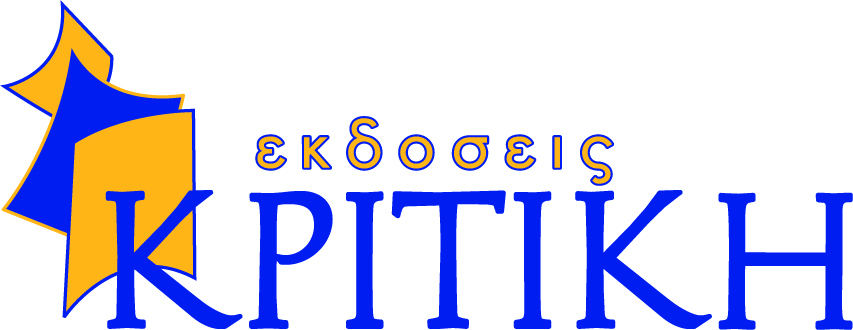